Resultat från Våga Visa 2023

FörskolaVårdnadshavare
Vendestigens förskola och skola
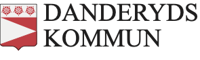 Innehållsförteckning
Bakgrund				
En snabb överblick	
Sammanfattning		
Resultat
1. Bakgrund
Bakgrund 
Åtta kommuner i Stockholms län genomför årligen en enkätundersökning i förskola, pedagogisk omsorg och grundskola. Undersökningen genomförs på samma sätt i alla kommuner och majoriteten av frågorna är gemensamma. I 2023 års undersökning inbjöds drygt 58 800 elever och föräldrar från 572 förskolor och skolor att delta. 

Metod 
Respondenterna fick fylla i en webb- eller pappersenkät, utom i Nacka, Vallentuna och Upplands-Bro kommun som valde att endast erbjuda webbenkät. Distribueringsmetoden valdes av de deltagande skolorna (inbjudan via e-post, talonger med inloggningskod till webbenkäten eller pappersenkäter som delades ut på enheten). Enkäten innehöll cirka ett tjugotal påståenden som elever respektive föräldrar fick ta ställning till. En skala i fyra steg användes: Stämmer mycket bra, Stämmer ganska bra, Stämmer ganska dåligt, Stämmer mycket dåligt samt alternativet "Vet inte". Insamlingen pågick mellan den 23 januari och den 27 februari 2023. Maskinella avrundningar och internt bortfall kan förekomma. Resultaten redovisas enbart i grupper där minst 5 personer har svarat i varje grupp. 

Urval 
Undersökningen är en totalundersökning i de utvalda grupperna, d.v.s.:
vårdnadshavare till samtliga barn/elever i förskola och pedagogisk omsorg, förskoleklass, årskurs 3 och 6. Vissa kommuner inkluderar även grundsärskola och gymnasiesärskola.
samtliga elever i årskurs 3, 6 och 8.
Utöver dessa gemensamma huvudgrupper deltar de årskurser som skolorna själva valt.
I Vendestigens förskola och skola förskola inkom 16 svar. Svarsfrekvensen är
59 %
2. En snabb överblick
59 % svarsfrekvens

På Vendestigens förskola och skola svarade 16 vårdnadshavare och svarsfrekvensen är 59 %. Detta är en låg svarsfrekvens i jämförelse med andra enheter i kommunen. Totalt ingår 1 avdelningar i resultatet. 44 % av vårdnadshavarna har angett att deras barn är en pojke och 56 % en flicka.










Högst resultat

Högst instämmandegrad finns i frågorna ”Mitt barn är tryggt i förskolan" och "Mitt barn får det stöd och den hjälp som behövs". I dessa frågor instämmer 94 % respektive 94 % av de svarande.

Jämförelse med kommunen

Vad som framkommer i resultatet, när ett genomsnitt för enkätens samtliga frågor räknas ut, är att de vårdnadshavare som svarat på enkäten på Vendestigens förskola och skola är ungefär lika nöjda jämfört med vårdnadshavare i förskola i Danderyds kommun.
Nöjdhetsindex

Nöjdhetsindex, ett mått för generell nöjdhet mättes år 2022 till 3,80 och år 2023 till 3,50 på en skala 1-4 där 4 är det högsta värdet. Den generella nöjdheten bland de som svarat år 2023 är alltså lägre jämfört med 2022.

Jämförelse till tidigare år

Jämfört med år 2022 är nöjdheten bland de svarande lägre i de flesta målområdena.
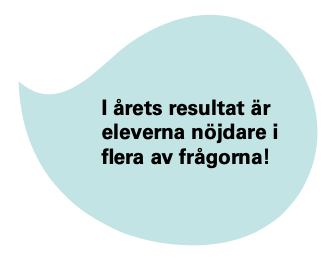 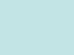 Årets NI är lägre än år 2022
3. Sammanfattning
I spindeldiagrammet nedan redovisas medelvärden för varje målområde totalt samt för Danderyds kommun (förskola) totalt. Skalan är 1-4 och 4 är det högsta värdet.
 
Det område som för Vendestigens förskola och skola skiljer mest mot kommunens resultat är ”Övergripande frågor". 
Jämfört med år 2022 är nöjdheten bland de svarande lägre i de flesta målområdena.
3.1 Alla målområden – Jämförelse med kommunen
3.2 Alla målområden – Utveckling över tid
Vendestigens förskola och skola
Vendestigens förskola och skola
Årets Nöjdhetsindex
Nöjdhetsindex per kön – Vendestigens förskola och skola
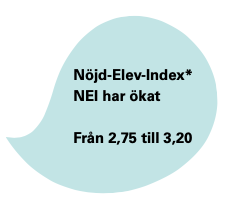 I denna del redovisas en sammanfattning av Nöjdhetsindex (NI) som är ett medelvärde som som fångar upp den övergripande nöjdheten med enheten. Indexet består av dessa två frågor:

• Andel nöjda med enheten
• Andel som kan rekommendera enheten till andra


Nöjdhetsindex har minskat från år 2022 till år 2023.
Årets NI är
3,50
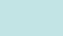 Nöjdhetsindex över tid – Vendestigens förskola och skola
Nöjdhetsindex per avdelning - förskola
På denna sida och följande redovisas resultatet på alla enskilda frågor för Vendestigens förskola och skola. Resultatet visas för de fem senaste åren (om data finns). Resultatet visas som medelvärden på en skala 1-4 där 4 är det högsta värdet.
Resultaten går från 2023 (överst och mörkast färg) till 2018 (nederst och ljusast färg).
I cirklarna redovisas medelvärdet för hela området 2023.
2023
3.3 Alla målområden samt enskilda frågor – jämförelse över tid
2018
Vendestigens förskola och skola
Övergripande frågor
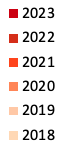 3,49
Omsorg, utveckling och lärande
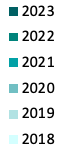 3,50
3.3 Alla målområden samt enskilda frågor – jämförelse över tid
Resultaten går från 2023 (överst och mörkast färg) till 2018 (nederst och ljusast färg).
I cirklarna redovisas medelvärdet för hela området 2023.
Vendestigens förskola och skola
2023
2018
Barns delaktighet och inflytande
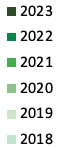 3,69
Normer och värden
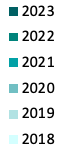 3,52
3.3 Alla målområden samt enskilda frågor – jämförelse över tid
Resultaten går från 2023 (överst och mörkast färg) till 2018 (nederst och ljusast färg).
I cirklarna redovisas medelvärdet för hela området 2023.
Vendestigens förskola och skola
2023
2018
Styrning och ledning
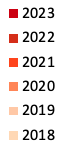 3,55
Förskola och hem
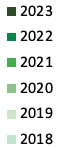 3,65
3.3 Alla målområden samt enskilda frågor – jämförelse över tid
Resultaten går från 2023 (överst och mörkast färg) till 2018 (nederst och ljusast färg).
I cirklarna redovisas medelvärdet för hela området 2023.
Vendestigens förskola och skola
2023
2018
Kommunspecifika frågor: Danderyd
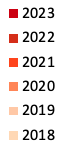 3,83
På denna sida och följande redovisas alla enskilda frågor för Vendestigens förskola och skola samt för Danderyds kommun. Resultatet visar andelen som svarat att de instämmer.
Här redovisas andelen som instämmer!
3.4 Alla enskilda frågor – jämförelse med kommunen
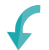 Övergripande frågor
Omsorg, utveckling och lärande
Barns delaktighet och inflytande
3.4 Alla enskilda frågor – jämförelse med kommunen
Här redovisas andelen som instämmer!
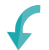 Normer och värden
Styrning och ledning
Förskola och hem
3.4 Alla enskilda frågor – jämförelse med kommunen
Här redovisas andelen som instämmer!
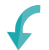 Kommunspecifika frågor: Danderyd
4. Resultat
4.1.    Jämförelse med kommun + Våga Visa totalt
Övergripande frågor
Andel som instämmer
Jag är nöjd med verksamheten i mitt barns förskola
80 %
96 %
94 %
Jag kan rekommendera mitt barns förskola
80 %
95 %
92 %
Mitt barn går på den förskola som jag vill
80 %
97 %
95 %
Omsorg, utveckling och lärande
Andel som instämmer
Verksamheten är stimulerande för mitt barn
81 %
97 %
96 %
Personalen är engagerade i mitt barns utveckling
81 %
95 %
95 %
Mitt barn får det stöd och den hjälp som behövs
94 %
95 %
93 %
Förskolan arbetar med att utveckla mitt barns språk
81 %
93 %
91 %
Omsorg, utveckling och lärande, forts.
Andel som instämmer
Förskolan arbetar med att utveckla mitt barns förståelse för naturvetenskap och teknik
81 %
90 %
88 %
Förskolan arbetar med att utveckla mitt barns förståelse för matematik
88 %
84 %
82 %
Förskolan utvecklar mitt barns tillit till sin egen förmåga
94 %
93 %
91 %
Barns delaktighet och inflytande
Andel som instämmer
I förskolan tränas mitt barn att ta ansvar
94 %
92 %
91 %
Mitt barns tankar och intressen tas till vara
81 %
87 %
87 %
Normer och värden
Andel som instämmer
Mitt barn är tryggt i förskolan
94 %
97 %
96 %
Förskolan arbetar med att förebygga och motverka diskriminering och kränkande handlingar
81 %
85 %
84 %
Mitt barn trivs i förskolan
88 %
98 %
97 %
Det finns ett respektfullt förhållningssätt mellan personal och elever på förskolan
94 %
97 %
96 %
Styrning och ledning
Andel som instämmer
Jag har förtroende för förskolans rektor
87 %
79 %
76 %
Mitt barn har kompetent personal
93 %
96 %
94 %
Förskola och hem
Andel som instämmer
Förskolan ger mig möjlighet att vara med och diskutera hur mitt barn stöds på bästa sätt
88 %
88 %
86 %
Förskolan har informerat om hur de arbetar utifrån läroplanen
94 %
95 %
92 %
Jag vet vem på förskolan jag ska vända mig till med olika frågor eller problem
94 %
97 %
95 %
Jag får tydlig information om hur mitt barn utvecklas
88 %
87 %
85 %
Kommunspecifika frågor: Danderyd
Andel som instämmer
Personalen bemöter flickor och pojkar på samma sätt
73 %
77 %
Jag är nöjd med den mat som serveras i verksamheten
73 %
91 %
4.2. Jämförelse över tid
Övergripande frågor
Andel som instämmer
Jag är nöjd med verksamheten i mitt barns förskola
80 %
93 %
100 %
100 %
100 %
94 %
Jag kan rekommendera mitt barns förskola
80 %
93 %
100 %
100 %
100 %
100 %
Mitt barn går på den förskola som jag vill
80 %
100 %
100 %
100 %
100 %
100 %
Omsorg, utveckling och lärande
Andel som instämmer
Verksamheten är stimulerande för mitt barn
81 %
93 %
100 %
100 %
100 %
100 %
Personalen är engagerade i mitt barns utveckling
81 %
100 %
100 %
100 %
100 %
100 %
Mitt barn får det stöd och den hjälp som behövs
94 %
100 %
100 %
100 %
100 %
94 %
Förskolan arbetar med att utveckla mitt barns språk
81 %
100 %
90 %
100 %
100 %
100 %
Omsorg, utveckling och lärande, forts.
Andel som instämmer
Förskolan arbetar med att utveckla mitt barns förståelse för naturvetenskap och teknik
81 %
87 %
90 %
92 %
100 %
94 %
Förskolan arbetar med att utveckla mitt barns förståelse för matematik
88 %
93 %
90 %
100 %
100 %
94 %
Förskolan utvecklar mitt barns tillit till sin egen förmåga
94 %
87 %
Barns delaktighet och inflytande
Andel som instämmer
I förskolan tränas mitt barn att ta ansvar
94 %
100 %
80 %
92 %
100 %
100 %
Mitt barns tankar och intressen tas till vara
81 %
93 %
70 %
100 %
100 %
100 %
Normer och värden
Andel som instämmer
Mitt barn är tryggt i förskolan
94 %
93 %
90 %
100 %
100 %
100 %
Förskolan arbetar med att förebygga och motverka diskriminering och kränkande handlingar
81 %
100 %
100 %
100 %
92 %
100 %
Mitt barn trivs i förskolan
88 %
93 %
100 %
100 %
100 %
100 %
Det finns ett respektfullt förhållningssätt mellan personal och elever på förskolan
94 %
93 %
Styrning och ledning
Andel som instämmer
Jag har förtroende för förskolans rektor
87 %
93 %
80 %
92 %
100 %
94 %
Mitt barn har kompetent personal
93 %
93 %
100 %
100 %
100 %
94 %
Förskola och hem
Andel som instämmer
Förskolan ger mig möjlighet att vara med och diskutera hur mitt barn stöds på bästa sätt
88 %
100 %
100 %
100 %
100 %
94 %
Förskolan har informerat om hur de arbetar utifrån läroplanen
94 %
100 %
80 %
100 %
100 %
100 %
Jag vet vem på förskolan jag ska vända mig till med olika frågor eller problem
94 %
93 %
100 %
100 %
100 %
100 %
Jag får tydlig information om hur mitt barn utvecklas
88 %
100 %
100 %
100 %
100 %
94 %
Kommunspecifika frågor: Danderyd
Andel som instämmer
Personalen bemöter flickor och pojkar på samma sätt
73 %
87 %
70 %
85 %
100 %
89 %
Jag är nöjd med den mat som serveras i verksamheten
73 %
73 %
90 %
92 %
75 %
89 %
4.3. Jämförelse per kön
Övergripande frågor
Andel som instämmer
Jag är nöjd med verksamheten i mitt barns förskola
80 %
86 %
75 %
Jag kan rekommendera mitt barns förskola
80 %
86 %
75 %
Mitt barn går på den förskola som jag vill
80 %
86 %
75 %
Omsorg, utveckling och lärande
Andel som instämmer
Verksamheten är stimulerande för mitt barn
81 %
86 %
78 %
Personalen är engagerade i mitt barns utveckling
81 %
86 %
78 %
Mitt barn får det stöd och den hjälp som behövs
94 %
100 %
89 %
Förskolan arbetar med att utveckla mitt barns språk
81 %
86 %
78 %
Omsorg, utveckling och lärande, forts.
Andel som instämmer
Förskolan arbetar med att utveckla mitt barns förståelse för naturvetenskap och teknik
81 %
86 %
78 %
Förskolan arbetar med att utveckla mitt barns förståelse för matematik
88 %
86 %
89 %
Förskolan utvecklar mitt barns tillit till sin egen förmåga
94 %
86 %
100 %
Barns delaktighet och inflytande
Andel som instämmer
I förskolan tränas mitt barn att ta ansvar
94 %
86 %
100 %
Mitt barns tankar och intressen tas till vara
81 %
71 %
89 %
Normer och värden
Andel som instämmer
Mitt barn är tryggt i förskolan
94 %
100 %
89 %
Förskolan arbetar med att förebygga och motverka diskriminering och kränkande handlingar
81 %
71 %
89 %
Mitt barn trivs i förskolan
88 %
86 %
89 %
Det finns ett respektfullt förhållningssätt mellan personal och elever på förskolan
94 %
100 %
89 %
Styrning och ledning
Andel som instämmer
Jag har förtroende för förskolans rektor
87 %
100 %
75 %
Mitt barn har kompetent personal
93 %
86 %
100 %
Förskola och hem
Andel som instämmer
Förskolan ger mig möjlighet att vara med och diskutera hur mitt barn stöds på bästa sätt
88 %
86 %
89 %
Förskolan har informerat om hur de arbetar utifrån läroplanen
94 %
86 %
100 %
Jag vet vem på förskolan jag ska vända mig till med olika frågor eller problem
94 %
100 %
89 %
Jag får tydlig information om hur mitt barn utvecklas
88 %
86 %
89 %
Kommunspecifika frågor: Danderyd
Andel som instämmer
Personalen bemöter flickor och pojkar på samma sätt
73 %
57 %
88 %
Jag är nöjd med den mat som serveras i verksamheten
73 %
57 %
88 %